GPS and MapView
First
In the emulator, set the time zone to something (e.g., east coast) and check that the time is correct.
Otherwise, the gps emulator might not work correctly
plan
Show maps
Show markers on map
Get gps locations
Put marker of current location
Get API key
Get google maps api key
The api key allows you to use the google api
The key must be the same as the app key
The eclipse plug in includes a debug key. But when selling apps, you should use your key
For now, we will use the debug key
Get the debug certificate
Find where the certificate is
Eclipse: menu window->preferences -> android -> build. See field “Default debug keystore:”
E.g., c:\documents and settings\stephan\.android\debug.keystore
Get certificate
Open cmd shell
Go to java jdk directory
E.g., c:\program files\java\jdk1.6.0_18\bin
Run
keytool –list –alias androiddebugkey –keystore LOCATION_OF_KEYSTORE –storepass android  -keypass android
E.g.,
keytool –list –alias androiddebugkey –keystore “c:\documents and settings\stephan\.android\debug.keystore“ –storepass android  -keypass android
(for some reason, cutting the above into the cmd shell does nto work. It must be typed)
The certificate is given: 61:AB:CD:…..
41:F4:A5:79:A7:F8:14:15:D4:00:37:CF:23:9A:40:D2
Get key from google
Go to http://code.google.com/android/maps-api-signup.html
Paste certificate into window
Read and agree to conditions
Select ok
Login with gmail account
Get key
If this gives error invalid key, then rerun keytool …. –v   <<< add –v to end of command
Make view
Make new app called ShowMap
Be sure that the app uses Google APIs
Google apis extends android sdk and includes some libraries and services, e.g., maps
ShowMap
Open res/layout/main.xml
Go to layout view
drag toggle button to view. Highlight button and
Change Id to streetOrSatellite
Remove text
Add  text on “Street“
Add text off “Satellite”
save
Add map view
Open main.xml view (not layout view)
After ToggleButton but before </linearLayout>, add (note that the key is show here)
 <com.google.android.maps.MapView
                 android:id="@+id/mapview"
                 android:layout_width="fill_parent"
                 android:layout_height="fill_parent"
                 android:apiKey="0v-E_CPfInucTQUyOhRT_x__fBXwj0YQ6n_ZA8A"
                 android:clickable="true"/>
Save
Check out layout view. 
The map view box is shown
Properties are also show
Set permissions and library
Open manifest
Set permissions
To use the google maps, the internet is needed
Go to permissions tab
Create a new “User permission”
Set Name to android.permission.INTERNET
We’ll need other permissions to use location info
Add “User permission”
Set Name to android.permission.ACCESS_COARSE_LOCATION
Add “User permission”
Set Name to android.permission.ACCESS_FINE_LOCATION
Add “User permission”
Set Name to android.permission.ACCESS_MOCK_LOCATION
(for setting locations for testing. Will not use in this exercise, but I add it just in case I want to use it later) 
Add android maps library
Go to Applications tab
Go to application nodes
Add “Uses Library”
Name = com.google.android.maps
This should be an option in a drop down list. 
If not, then you are not using the google api. Recreate the project but use the google api
Change java code to show map
Open ShowMap.java
Make activity into MapActivity
Change “extends Activity” to “extends MapActivity”
MapActivity will be underlined in red.
Hoover the mouse over MapActivity.
Drop down list appears.
Select Import
MapActivity requires isRouteDisplayed be implemented
Eclipse will ask to do this automatically
ShowMap is underlined in red
Hover mouse over ShowMap
Select option to add unimplemented  methods
isRouteDisplayed should appear
If eclipse instead only gives the option to create MapActivity, then you did not use a google API. If not, then you are not using the google api. Recreate the project but use the google api

@Override
protected boolean isRouteDisplayed() {
return false;
}
Run
Add zoom + panning controls(Panning and zoom are implemented by default. But zoom is needed for the emulator)
Panning
Note: in main.xml we added
android:clickable="true“
This allows pan
Zooming
Make reference to MapView object.
Add private MapView mapView;
As a class attribute near the top of ShowMap class
Set mapView
In onCreate add
 mapView = (MapView)findViewById(R.id.mapview);
 mapView.setBuiltInZoomControls(true);
Run
Add toggle for satellite and street view
Get reference to toogle button
In ShowMap.java
Just after public class ShowMap extends MapActivity, add
MapView mapView = null;
At the end of onCreate, add
mapView = (MapView)findViewById(R.id.mapview);
final ToggleButton streetViewBtn = (ToggleButton)findViewById(R.id.streetOrSatellite);
After this, set ClickListener
streetViewBtn.setOnClickListener(new OnClickListener() {
@Override
public void onClick(View view)
{
if (streetViewBtn.isChecked()) {
mapView.setSatellite(true);
} else {
mapView.setSatellite(false);
}        
}
});
Import marker
One can draw the marker in the program, or use a drawable resource. We’ll use a drawable resource 
Import marker
http://www.eecis.udel.edu/~bohacek/orange_sel_marker.png
Right click on image and save as c:\temp\orange_sel_marker.png
Open file explorer and open c:\temp
Drag orange_sel_marker.png to res/drawable-mdpi
if asked, select copy
Add maker object
In ShowMap.java, after streetViewBtn.setOnClickListener
Add
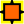 Drawable marker = getResources().getDrawable(R.drawable.orange_sel_marker);
marker.setBounds(0,0,marker.getIntrinsicWidth(), marker.getIntrinsicHeight());
Add marker to map
Marker can take several forms. We will use ItemizedOverlay.
These can represent a list of markers
However, we must make a class that extends ItemizedOverlay
Near the top ShowMap class definition, add
Places places; // Places is our class that extends ItemizedOverlay. This is defined below
Define class Places
After onCreate is complete, add
class Places extends ItemizedOverlay 
    {
    private List<OverlayItem> locations = new ArrayList<OverlayItem>();
        private Drawable marker;
        
        public Places(Drawable marker)
        {
        super(marker);
        this.marker = marker;        
        GeoPoint UD = new GeoPoint((int)(39.680121*1000000), (int)(-75.751333*1000000));
        GeoPoint home = new GeoPoint((int)(39.957891*1000000), (int)(-75.1705813*1000000));
        locations.add(new OverlayItem(UD, "Evans Hall", "EvansHall"));
        locations.add(new OverlayItem(home, "Home", "Home"));                
        populate();        
        }
        @Override
        public void draw(Canvas canvas, MapView mapView, boolean shadow) {
        super.draw(canvas, mapView, shadow);
        boundCenterBottom(marker);
        }
        @Override
        protected OverlayItem createItem(int i) {
        return locations.get(i);
        }
        @Override
        public int size() {
        return locations.size();
        }     
}
Attach Places to the map
At the end of onCreate, add
places = new Places(marker);
mapView.getOverlays().add(places);
run
Play with adding locations
Add another toggle button
Go to main.xml (graphical layout)
Drag a toggle button next to a street/satellite button
You can’t drag it next to it, only about or below. So, drag it below
Change id to switchPlaces
Right click, select edit id
We want to put the new toggle button on the right of the street/satellite button. To so this, we need to add a layout
In palettes, open layouts
Layouts control … how things are laid out
Drag LinearLayout (horizontal) to near the street/satellite button
Open the main.xml (xml view)
Let’s understand what is there
Two toggle buttons
<ToggleButton … @+id/streetOrSatellite
<ToggleButton ..@+id/ switchPlaces
Two linear layouts
At the top, <LinearLayout … “vertical”
In the middle <LinearLayout
the one in the middle is the default of horizontal layout
Note the first one has a </LinearLayout > at the bottom of the xml
The </LinearLayout> for the horizontal one is just after the <LinearLayout …>
Cut the text for the two toggle buttons so they are between the <LinearLayout …> and </LinearLayout>
save, check out graphical view
Now buttons are next to each other, laid out horizontally
Play with adding locations
Go back to ShowMapActivity.java
At the end of onCreate, add
final ToggleButton switchBtn = (ToggleButton) findViewById(R.id.switchPlaces);
switchBtn.setOnClickListener(new OnClickListener(){
@Override
public void onClick(View v) {
if (switchBtn.isChecked()) {
places.resetPlaces(true);
} else {
places.resetPlaces(false);
}      
}} );
We need to make the restPlaces function
A bit below Class Places extends ItemizedOverlay, add
public void resetPlaces(boolean which) {
if (which) {
locations.clear();
GeoPoint UD = new GeoPoint((int)(39.680121*1000000), (int)(-75.751333*1000000));
GeoPoint home = new GeoPoint((int)(38.92522904714054*1000000), (int)(-77.01416015625*1000000));
locations.add(new OverlayItem(UD, "Evans Hall", "EvansHall"));
locations.add(new OverlayItem(home, "Home", "Home"));
} else {
locations.clear();
GeoPoint UD = new GeoPoint((int)(39.680121*1000000), (int)(-75.751333*1000000));
GeoPoint home = new GeoPoint((int)(39.957891*1000000), (int)(-75.1705813*1000000));
locations.add(new OverlayItem(UD, "Evans Hall", "EvansHall"));
locations.add(new OverlayItem(home, "Home", "Home"));   
}
populate(); // set up itemizedoverlay things
mapView.invalidate(); // forces map to redraw (whenever you change a view, you need to redraw it. invalidate is one way to get it redrawn)
}
Run it
Try with populate commented out. Try with invaliate commented out… We need them both
Draw line between markers
Drawing – see Graphics with Canvas for more on graphics
We will make another overlay for the lines
We will make a class that overrides overlay and override draw
Add class to ShowMapActivity. At the end of ShowMapActivity.java (but before }), add
class Connectors extends Overlay{
Paint paint;
Path path;
    public Connectors(){
    }   

    public void draw(Canvas canvas, MapView mapv, boolean shadow){
        super.draw(canvas, mapv, shadow);
}
}
Overlay .draw has argument canvas, which we can use drawPath as in “Graphics with Canvas”
Now add to Connectors.onDraw function
Set the paint used to draw
In constructor (public Connectors() { }), add

	paint = new Paint();
	paint.setDither(true);
	paint.setColor(Color.RED);
	paint.setStyle(Paint.Style.FILL_AND_STROKE);
	paint.setStrokeJoin(Paint.Join.ROUND);
	paint.setStrokeCap(Paint.Cap.ROUND);
	paint.setStrokeWidth(8);
Now add to Connector.onDraw function
Will draw a path between the points in the itemizedOverlay
Get locations from other overlay
In public void draw(…), add
GeoPoint gP1 = places.createItem(0).getPoint();
GeoPoint gP2 = places.createItem(1).getPoint();
// obviously, this could be a loop for (int i=0; i<places.size(); i++) { …}
Problem: 
locations are in GeoCorrdinates, and we need screen coordinates
Projection can convert between the two coordinates 
Point p1 = new Point();
mapView.getProjection().toPixels(gP1, p1); // p1 is the screen coordinates of gp1
Point p2 = new Point();
mapView.getProjection().toPixels(gP2, p2);
Now make path object
Path path = new Path();
path.moveTo(p2.x, p2.y);
path.lineTo(p1.x,p1.y);
Draw
canvas.drawPath(path, paint);
Call connector
Make connector object
At the top of ShowMapActivity, add
Connectors connectors = null;
Near the top of onCreate, add
connectors = new Connectors();
In Place.draw, add
connectors.draw(canvas, mapView, shadow);
Save & Run
Add Localization (e.g., GPS)
Recall that we have already added permissions
Request localization service. 
In onCreate, just before places = new …, add
Criteria criteria = new Criteria();
 criteria.setAccuracy(Criteria.ACCURACY_FINE);
criteria.setPowerRequirement(Criteria.NO_REQUIREMENT);
Next, get service
At the top of ShowMapActivity, add LocationManager locationManager = null;
After criteria …, add
locationManager = (LocationManager)getSystemService(Context.LOCATION_SERVICE);
String provider = locationManager.getBestProvider(criteria, true);
Location location = locationManager.getLastKnownLocation(provider);
String locInfo = String.format("Initial loc = (%f, %f) @ (%f meters up)", location.getLatitude(), location.getLongitude(), location.getAltitude() );
Toast.makeText(this, locInfo, Toast.LENGTH_SHORT).show();
Log.e("DEBUGINFO",locInfo);
Unfortunately, the above might crash because it takes too long to get a location or  because getLastKnownLocation returns null
locationManager = (LocationManager)getSystemService(Context.LOCATION_SERVICE);
String provider = locationManager.getBestProvider(criteria, true);
Location location = locationManager.getLastKnownLocation(provider);
if (location!=null) {
String locInfo = String.format("Initial loc = (%f, %f) @ (%f meters up)", location.getLatitude(), location.getLongitude(), location.getAltitude() );
Toast.makeText(this, locInfo, Toast.LENGTH_SHORT).show();
Log.e("DEBUGINFO",locInfo);
} else {
Toast.makeText(this, new String("locaiton is null"), Toast.LENGTH_SHORT).show();
}
Fix location info
Toast is too fast
Use TextView to display location
Go to main.xml
Select TextView box
Change id to @id+/headertext
Instead of toast… add
TextView textView = (TextView)findViewById(R.id.headertext);        textView.setText(locInfo);
Run
Get location updates
For this, we need to define a location listener, which requires making a class that implements LocationListener.
After onCreate is defined, add
class MyLocationListener implements LocationListener {
     public void onLocationChanged(Location location) {
            String locInfo = String.format("Current loc = (%f, %f) @ (%f meters up)", location.getLatitude(), location.getLongitude(), location.getAltitude() );
            Toast.makeText(ShowMapActivity.this, locInfo, Toast.LENGTH_SHORT).show();            
        }
        public void onProviderDisabled(String provider) {}
        public void onProviderEnabled(String provider) {}
        public void onStatusChanged(String provider, int status, Bundle extras) { }
     }
Set the an object of type MyLocationListener to be the listener.
After textView.setText(locInfo); add
textView.setText("waiting for location");
locationManager.requestLocationUpdates(provider, 1000, 0, new MyLocationListener());
Min time between updates in millsec
Min distance in meters between updates
RUN
Setting location in the emulator
Be sure that the time zone in the emulated phone was set (it is set in settings)
In eclipse, in the upper right, select DDMS
On the left, select the emulator that is running
Below, note “Emulator control”
If emulator control is not there, meun -> window-> show view -> other -> android -> emulator control
In emulator control, scroll to Location Control
Select Manual tab
Enter various values and select send
Try coordinates around DE, lat=39.359219 lon=-74.882813
Put a marker on current location
Our Places class has a list of marker locations. We need to add a marker whenever the location listener gets a new location
Make a Places function called public void update(Location currentLocation), as follows.
At the end of the class Places definition, add
public void update(Location currentLocation)
        {        
        locations.remove(locations.size()-1); // remove oldest
        GeoPoint current = new GeoPoint((int)(currentLocation.getLatitude()*1000000), (int)(currentLocation.getLongitude()*1000000));
    
        locations.add(0,new OverlayItem(current, "current", "current"));
        populate();
        ShowMapActivity.this.mapView.postInvalidate();
        setLastFocusedIndex(-1);
        
        }
At the end of MyLocationListener.onLocationChanged, add
ShowMapActivity.this.places.update(location);
Run and change location with the ddms
Center map around current location
At the end of Places.update, add
MapController mapControl = ShowMapActivity.this.mapView.getController();
mapControl.animateTo(current);
Proximity Alert
When the user gets near a location, get an alert
A more useful way is to use services. We will do that later.
Tasks
Set alert
Tell LocationManager
Receive alert
Receiver is a separate class BroadcastReceiver
Set up alert
At the end of ShowMapActivity, add
private static final String PROX_ALERT_INTENT = "edu.udel.eleg454.ShowMaps.ProximityAlert";
private void addProximityAlert(double latitude, double longitude) {

    Intent intent = new Intent(PROX_ALERT_INTENT);
    PendingIntent proximityIntent = PendingIntent.getBroadcast(this, 0, intent, 0);

    locationManager.addProximityAlert(
    latitude, // the latitude of the central point of the alert region
    longitude, // the longitude of the central point of the alert region
    1000, // the radius of the central point of the alert region, in meters
    -1, // time for this proximity alert, in milliseconds, or -1 to indicate no expiration
    proximityIntent // will be used to generate an Intent to fire when entry to or exit from the alert region is detected
    );

    IntentFilter filter = new IntentFilter(PROX_ALERT_INTENT); 
    registerReceiver(new ProximityIntentReceiver(), filter);

    }
Call addProximityAlert after location manager is set up, e.g., at the end of onCreate, add
addProximityAlert(38.925229, -77.01416);
Receive alert
Make new class in ShowMapActivity. At the end of ShowMapActivity (but before }), add
public class ProximityIntentReceiver extends BroadcastReceiver {

@Override
public void onReceive(Context context, Intent intent) {
// TODO Auto-generated method stub
Log.e("show","got message");
String key = LocationManager.KEY_PROXIMITY_ENTERING;
Boolean entering = intent.getBooleanExtra(key, false);
if (entering) {
Log.d("ShowMapActivity", "ENTERING");
Toast.makeText(context, new String("entering"), Toast.LENGTH_SHORT).show();
} else {
Log.d("ShowMapActivity", "EXITING");
Toast.makeText(context, new String("exiting"), Toast.LENGTH_SHORT).show();
}
}

Save+run
In the ddms, set long=-77.01416, lat=38.925229, then try lat=48.925229. Check if toast appears. Also check in log